Starter
Discuss with the person sitting next to you how you reduce the fat in a recipe. 
Write what you discussed
Calculating the FAT
Fudge Cookie Example
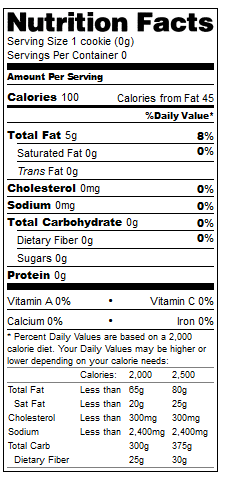 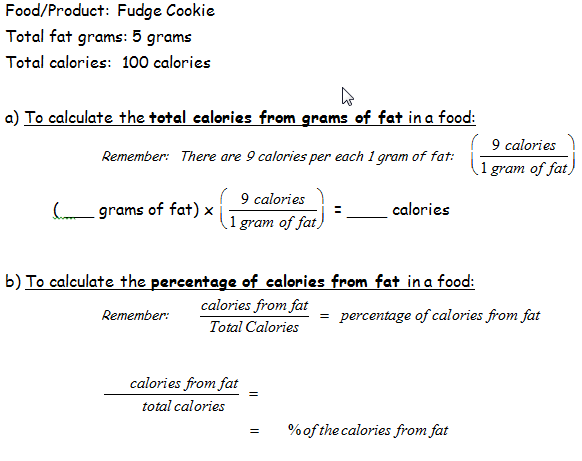 Food/ Product Name: 
Peanut butter

Total Fat Grams: 16 g 

Total Calories: 190
(per 2 Tbsp)
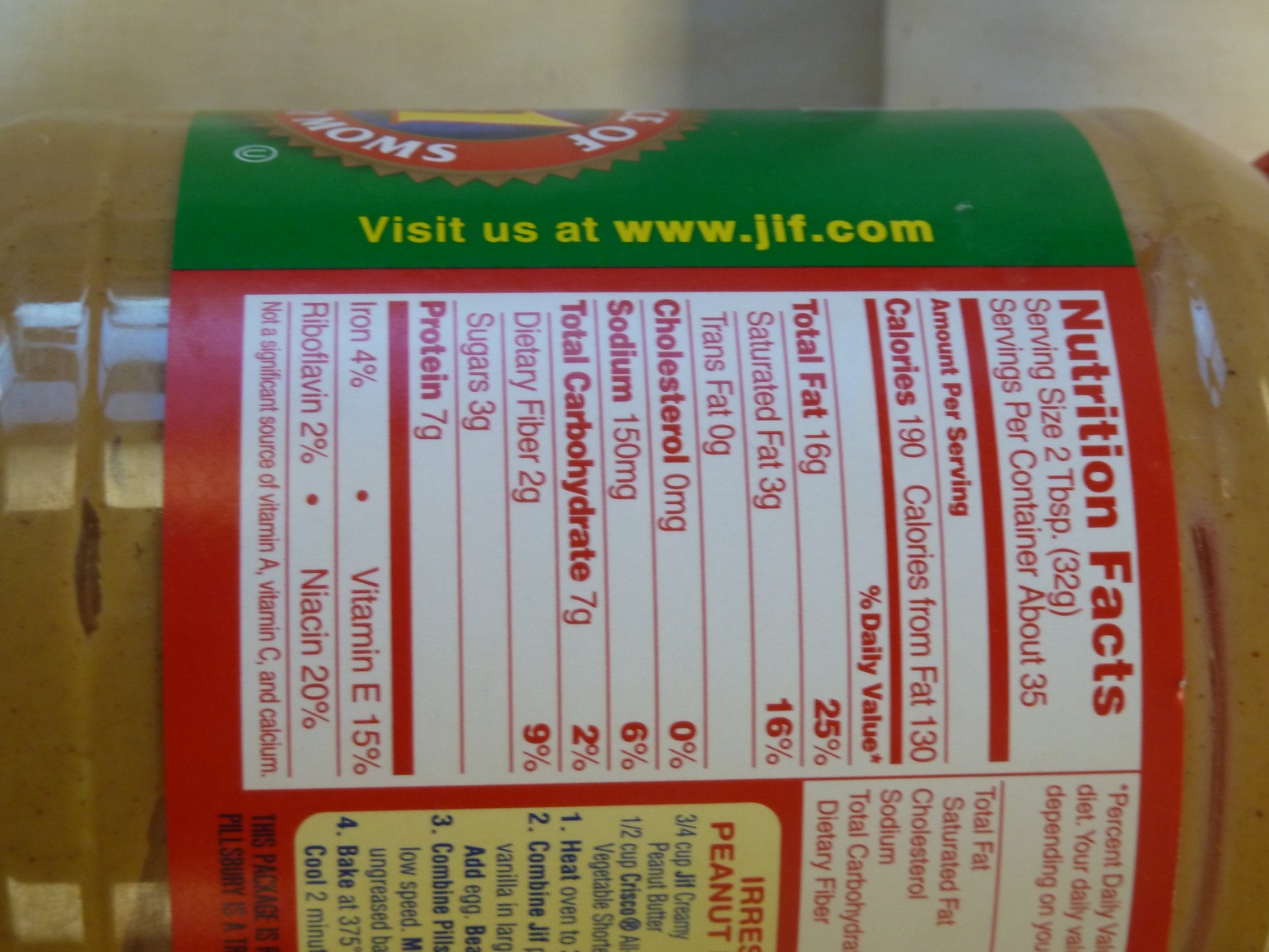 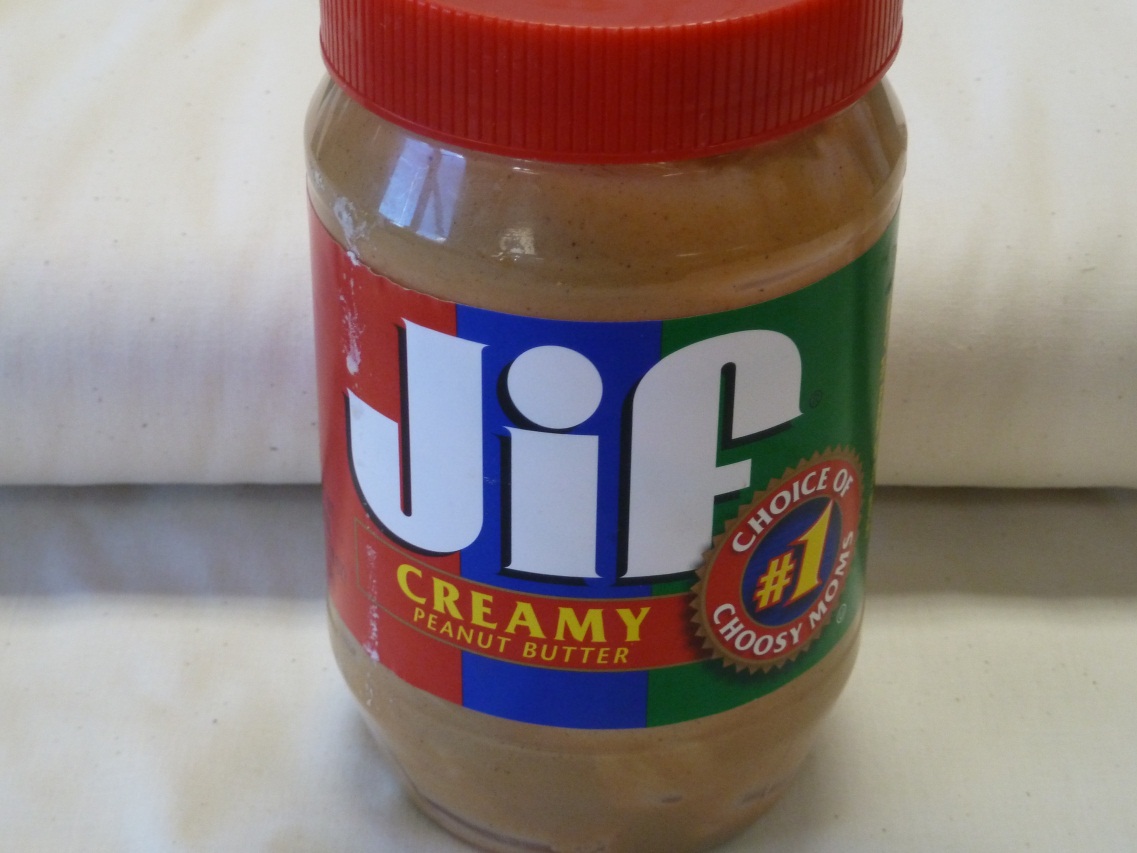 Food/ Product Name: Pitted Olives

Total Fat Grams: 2.5  

Total Calories: 25
(Per 5 olives)
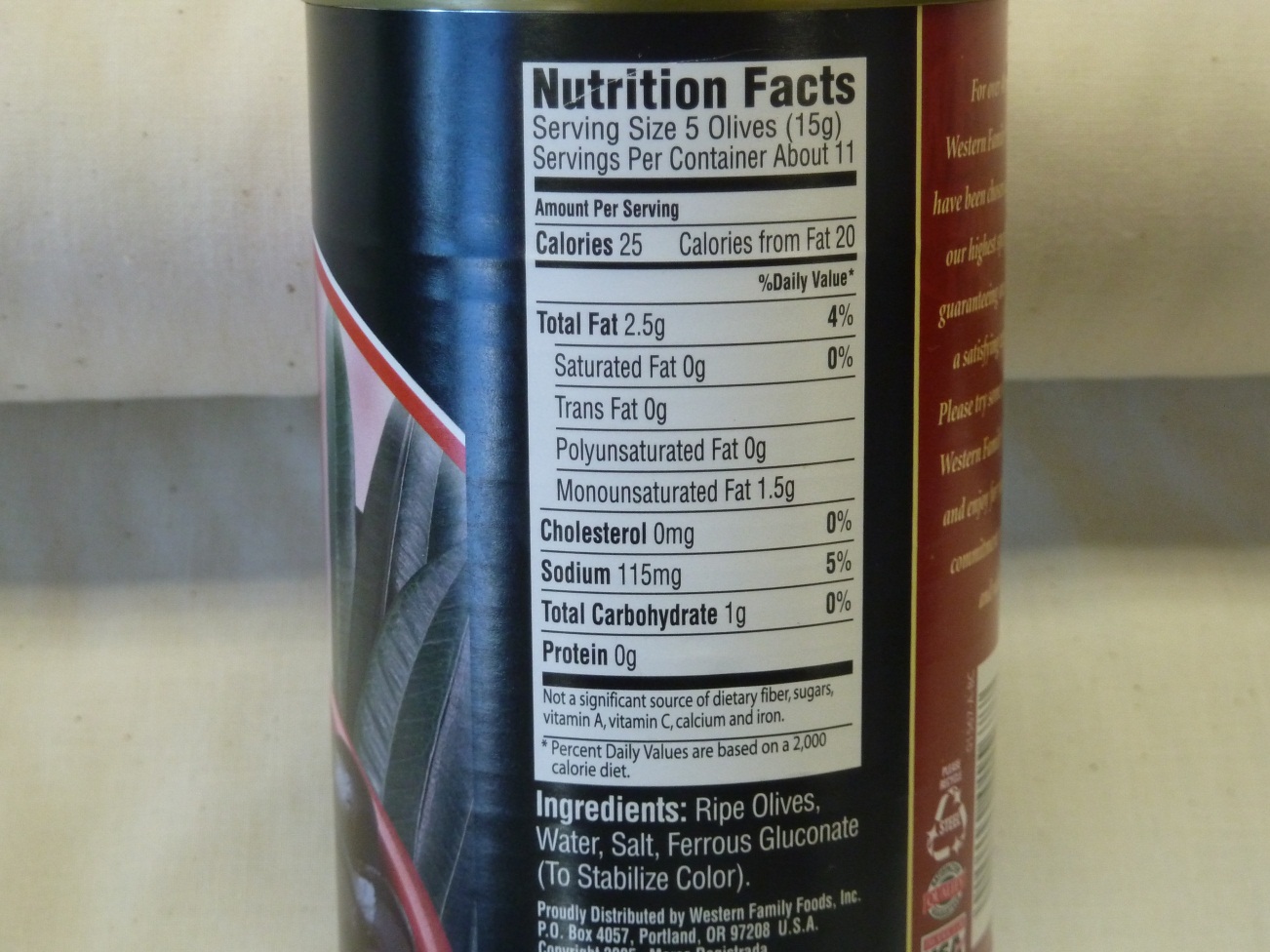 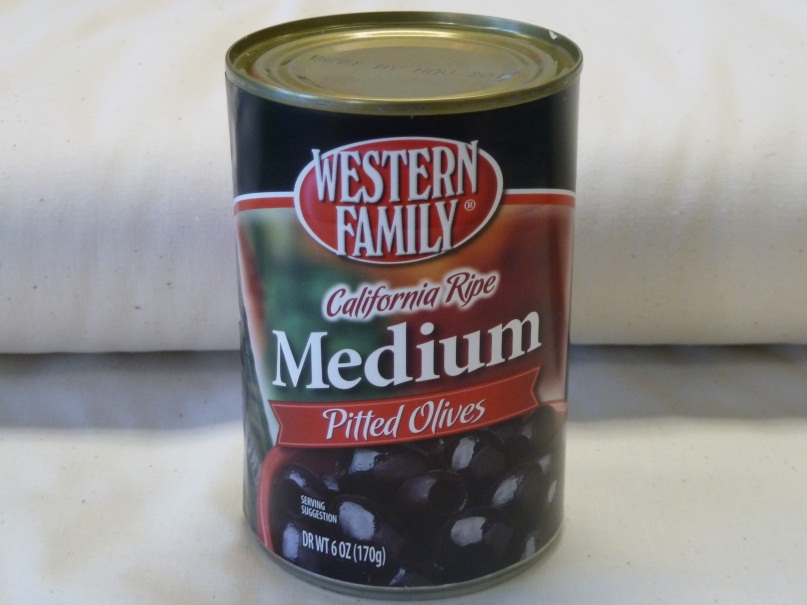 (per ¼ cup)
Food/ Product Name: Golden Raisins 

Total Fat Grams: 0 		Total Calories: 120
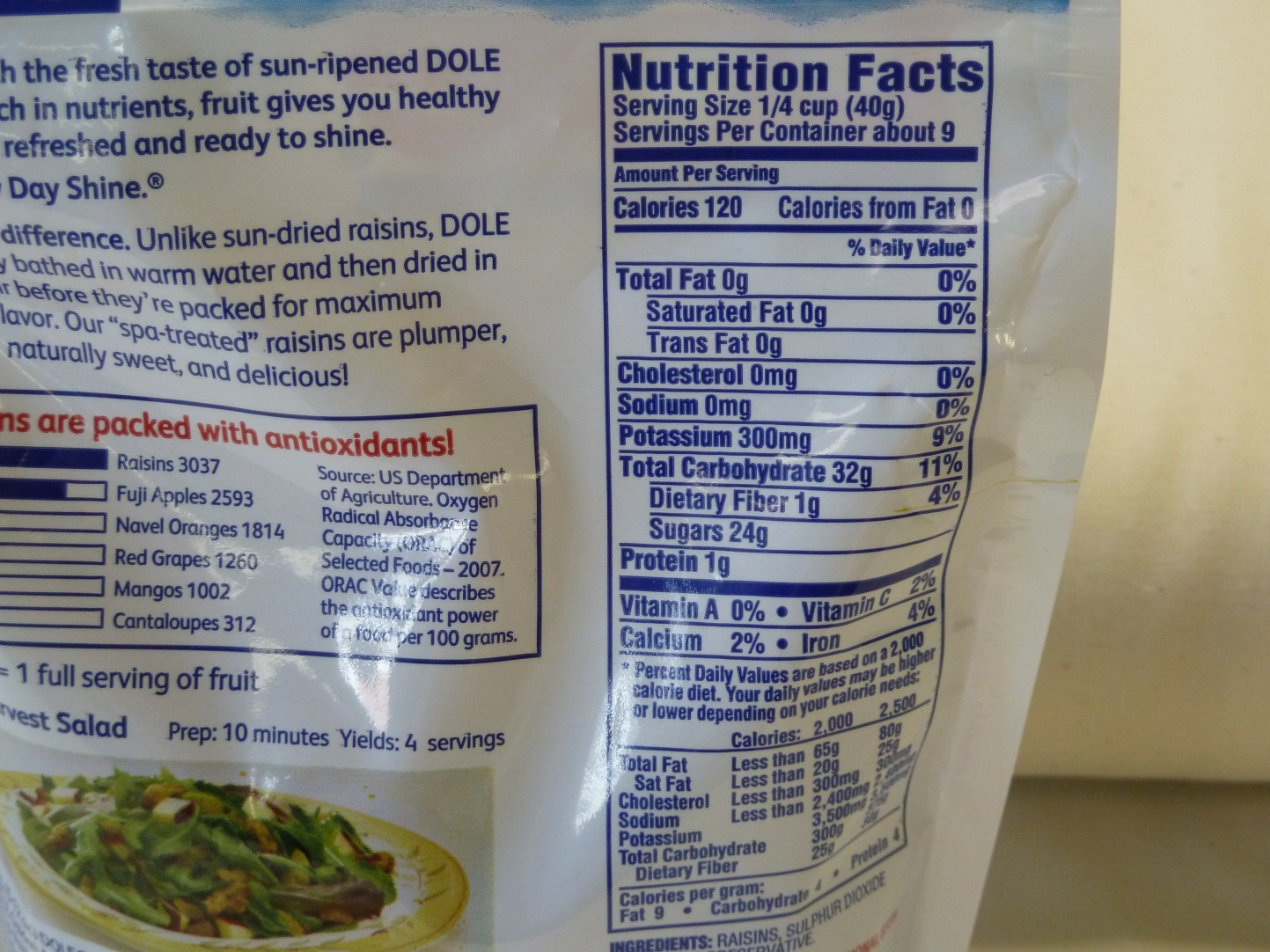 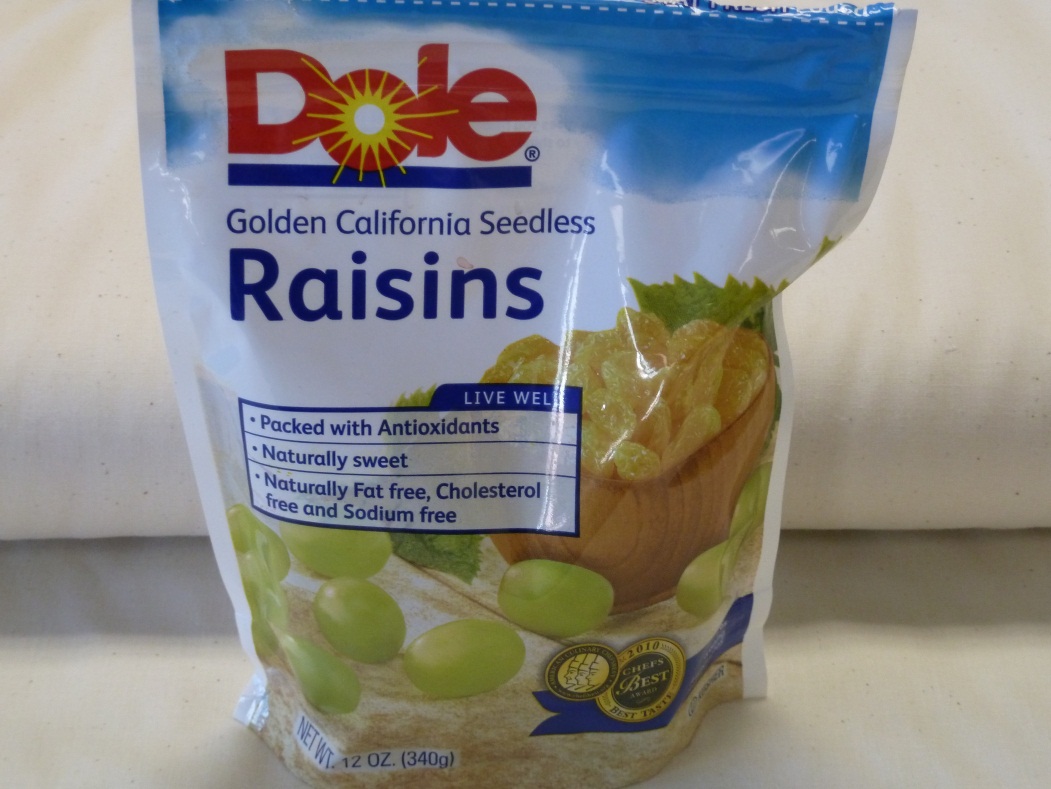 Food/ Product Name: Creamy Italian Dressing 

Total Fat Grams: 11 g 	Total Calories: 100
(per 2 Tbsp)
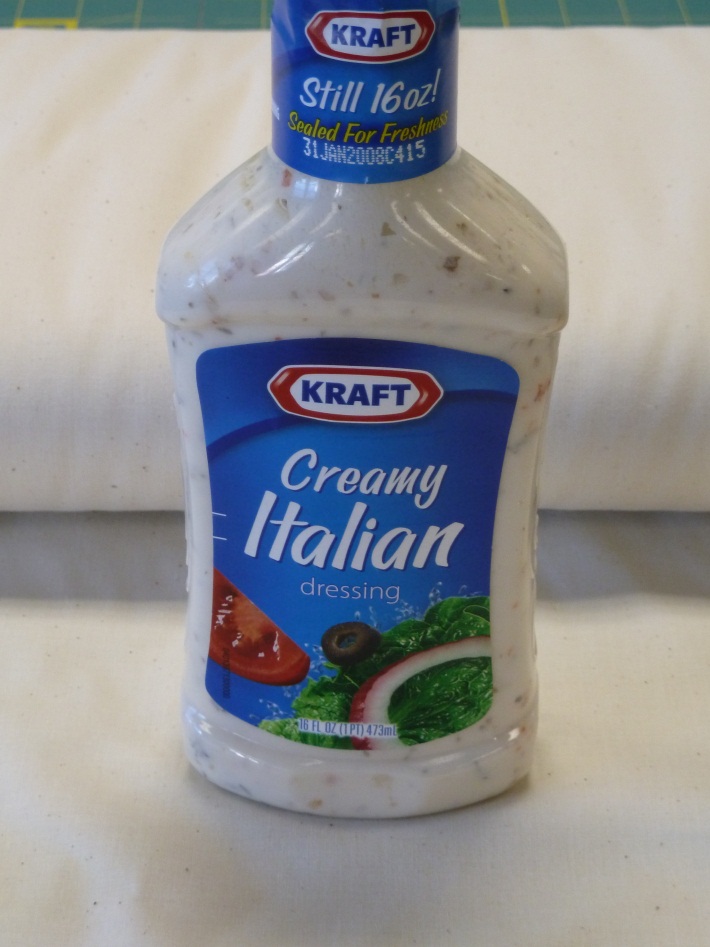 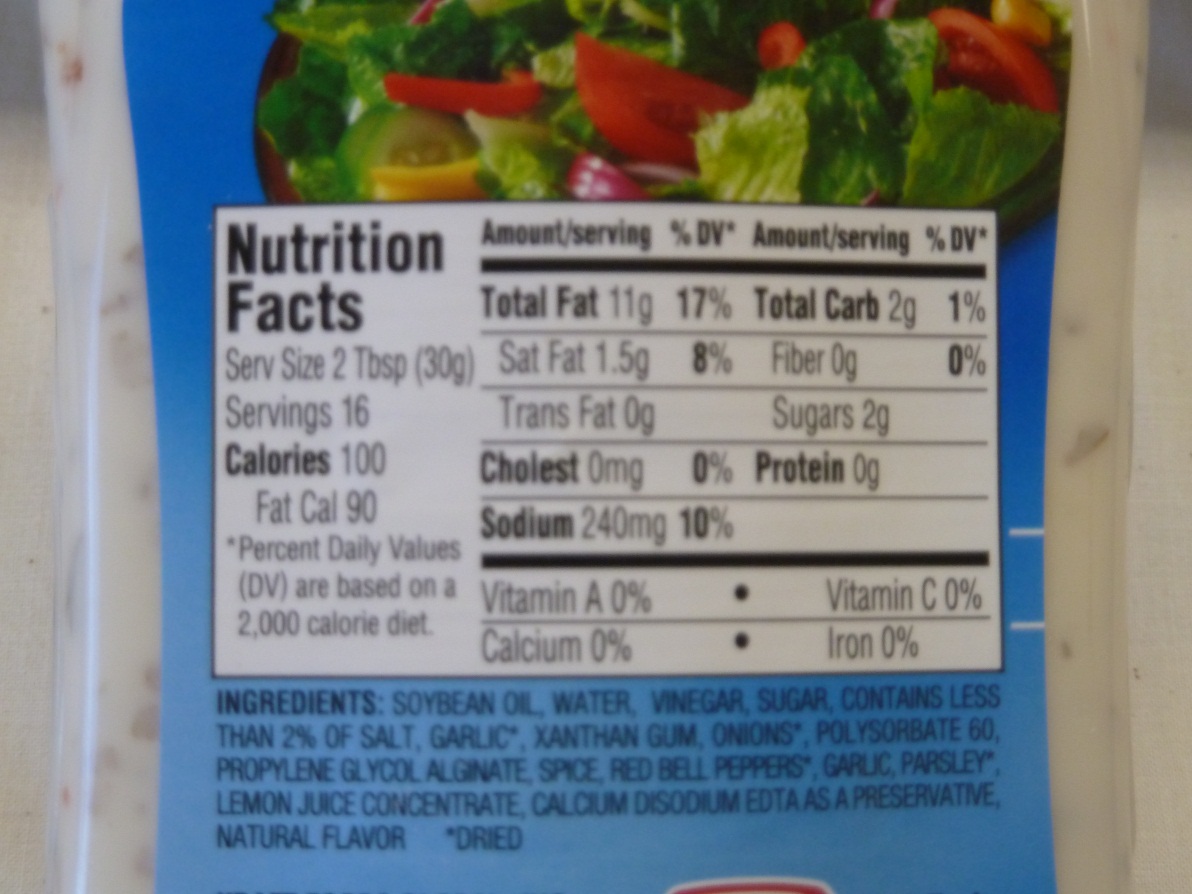 Food/ Product Name: 
Black Beans

Total Fat Grams:  .5 
Total Calories: 110
(per ½ cup)
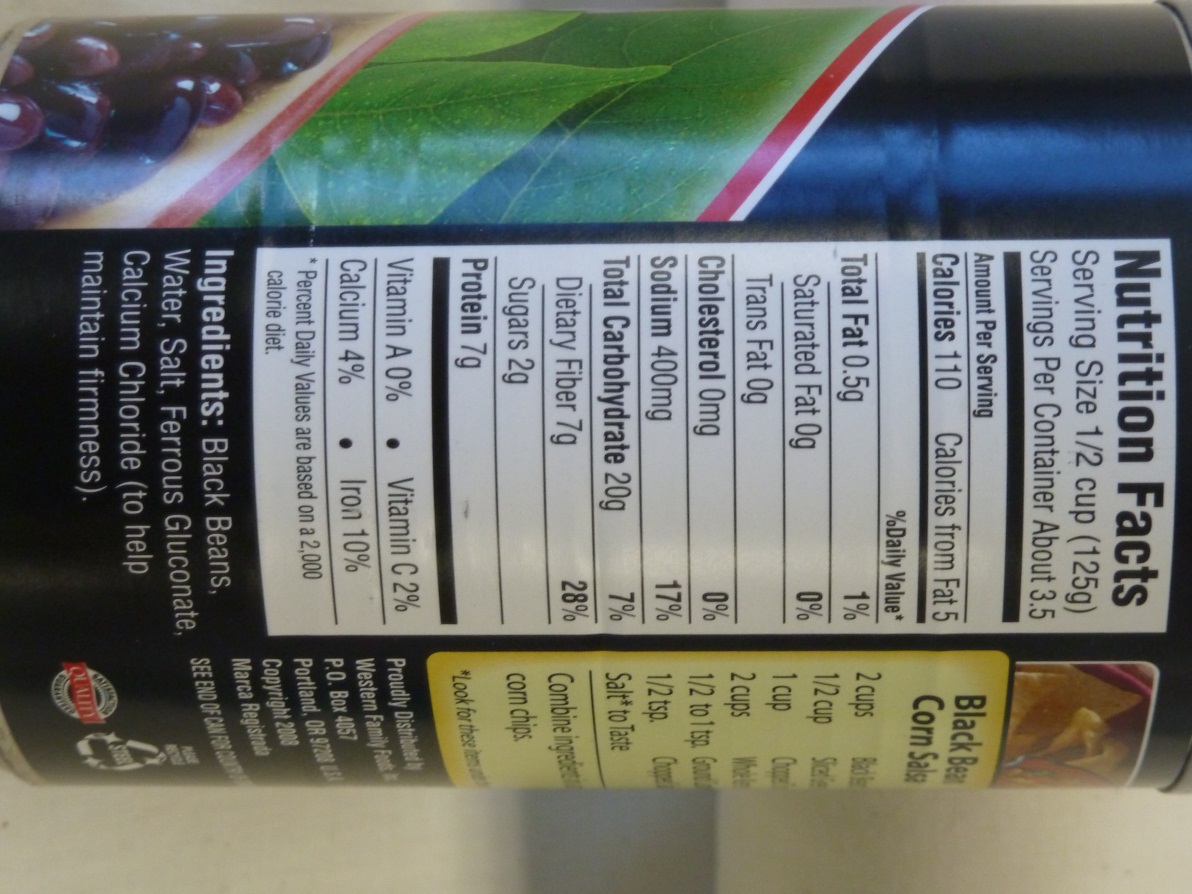 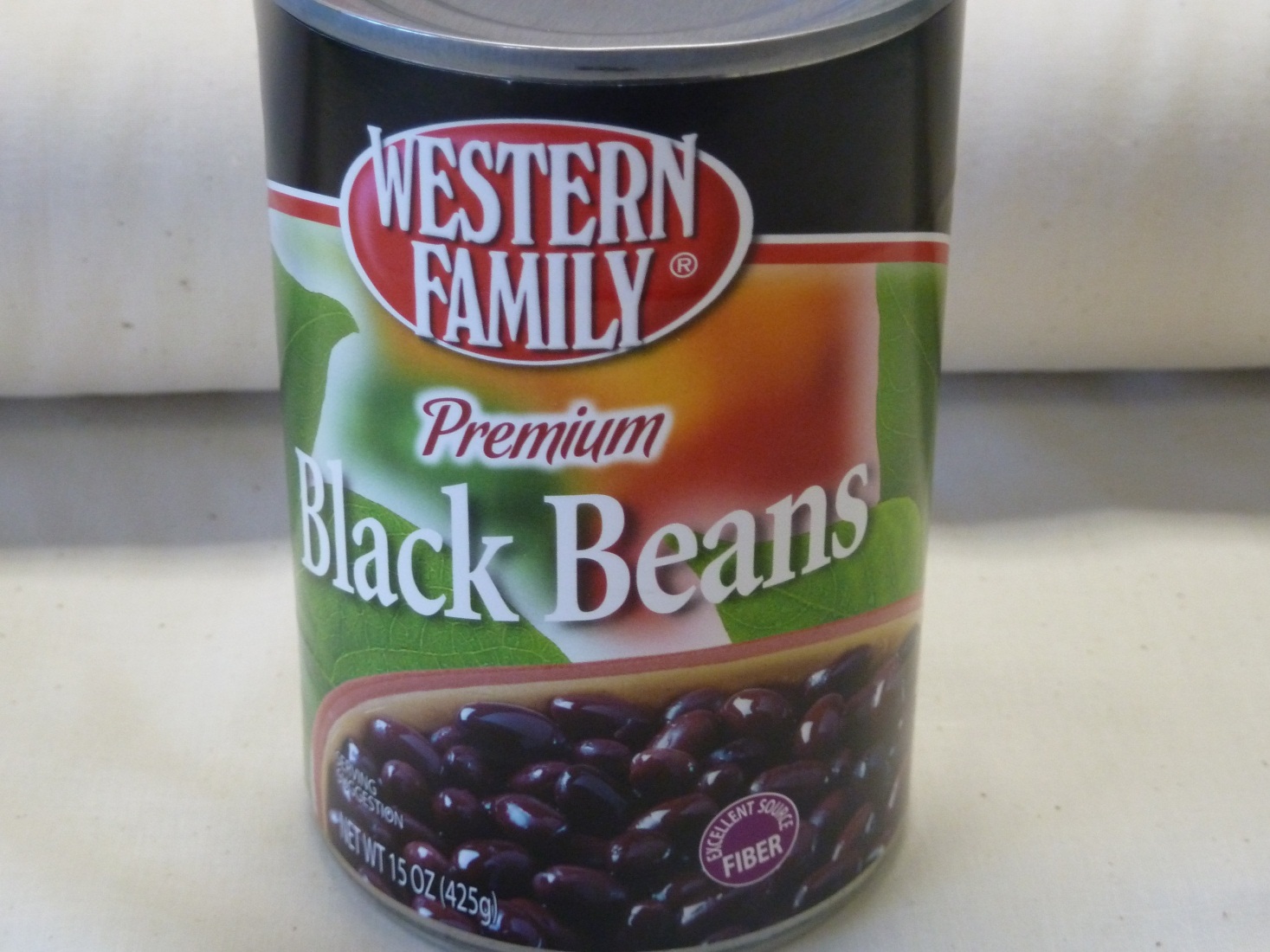 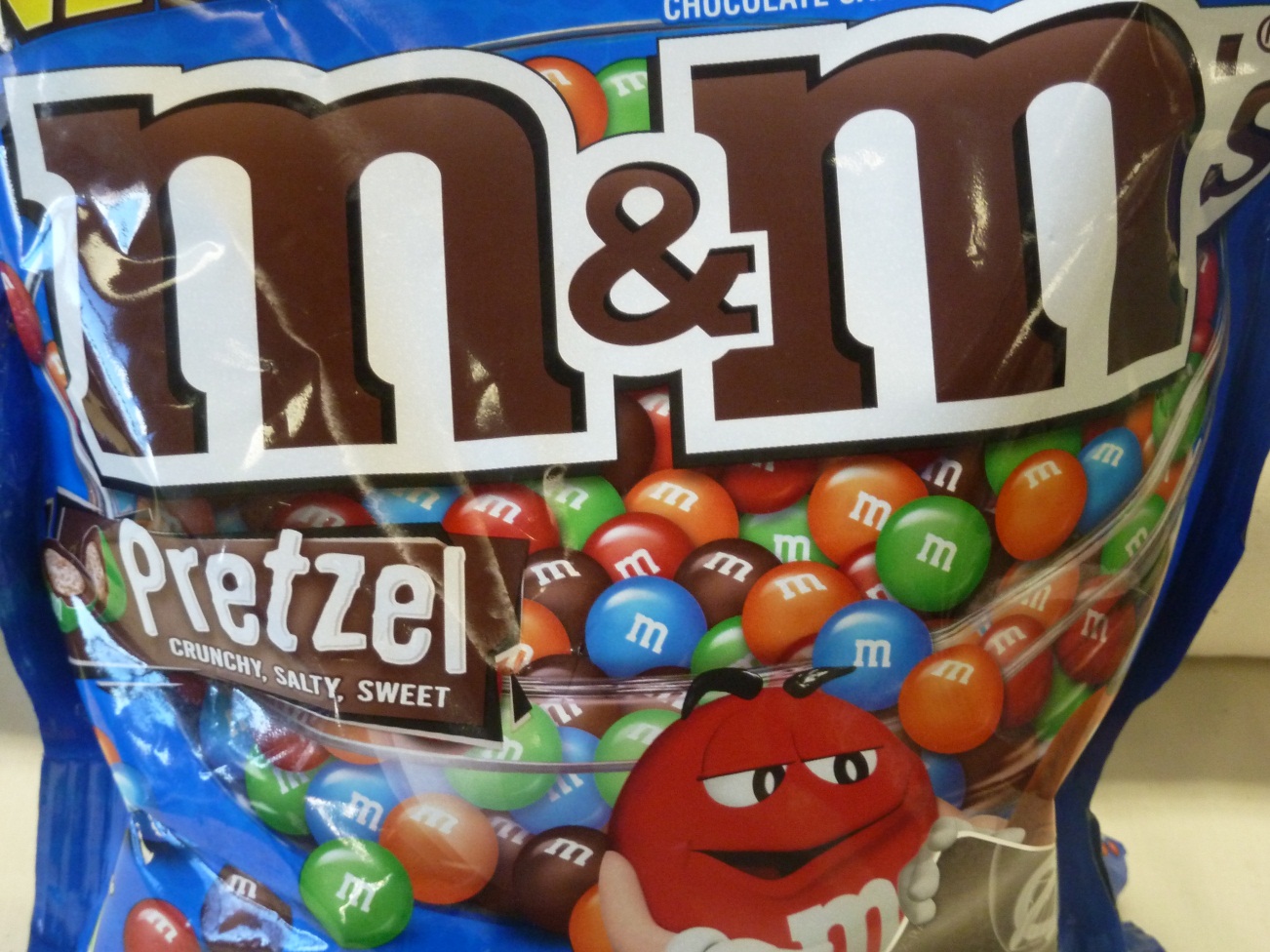 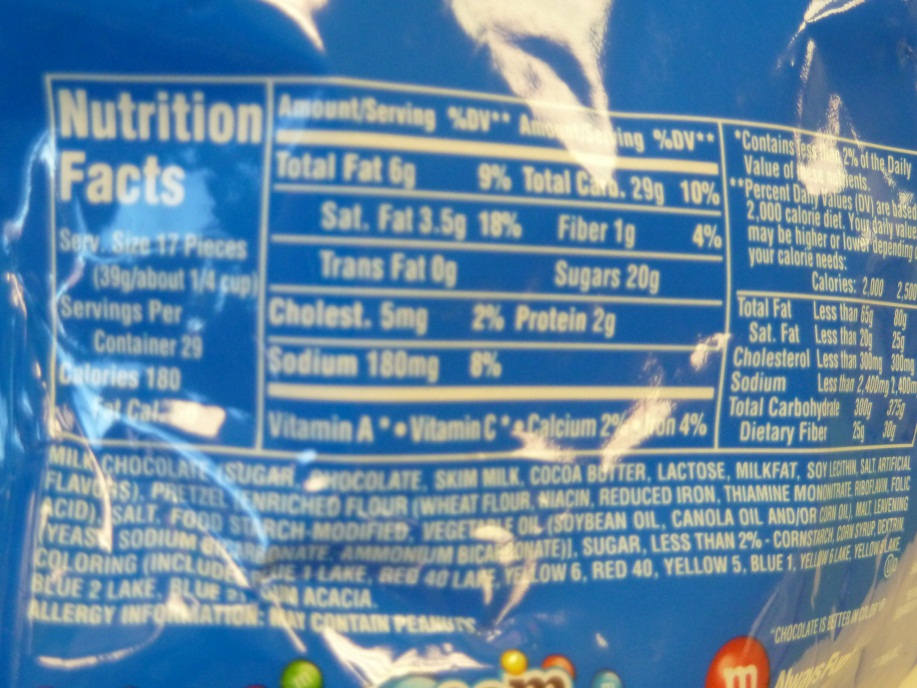 Food/ Product Name: Pretzel M&M’s (per 17 pieces or ¼ cup)

Total Fat Grams:  6 
Total Calories:  180
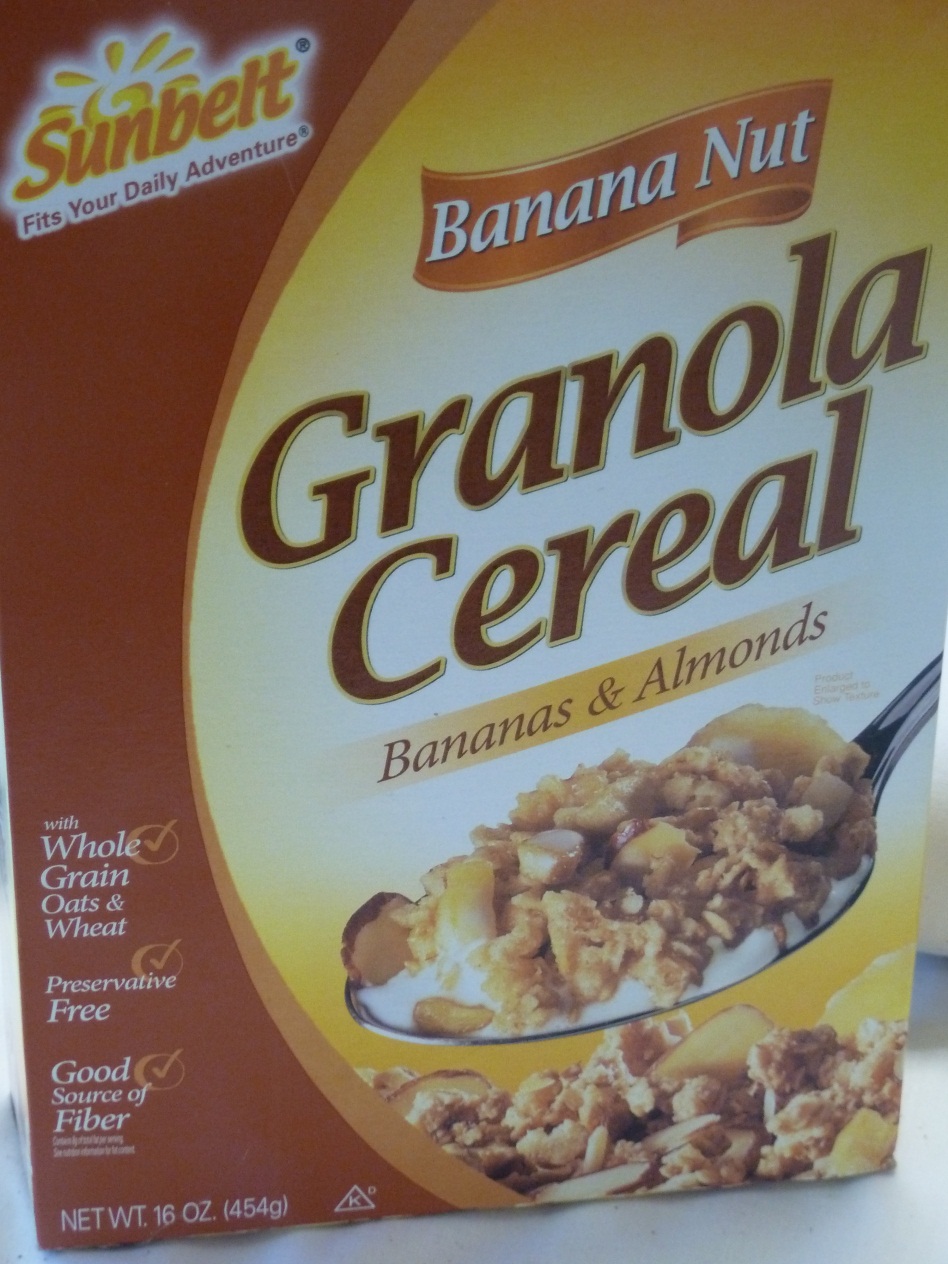 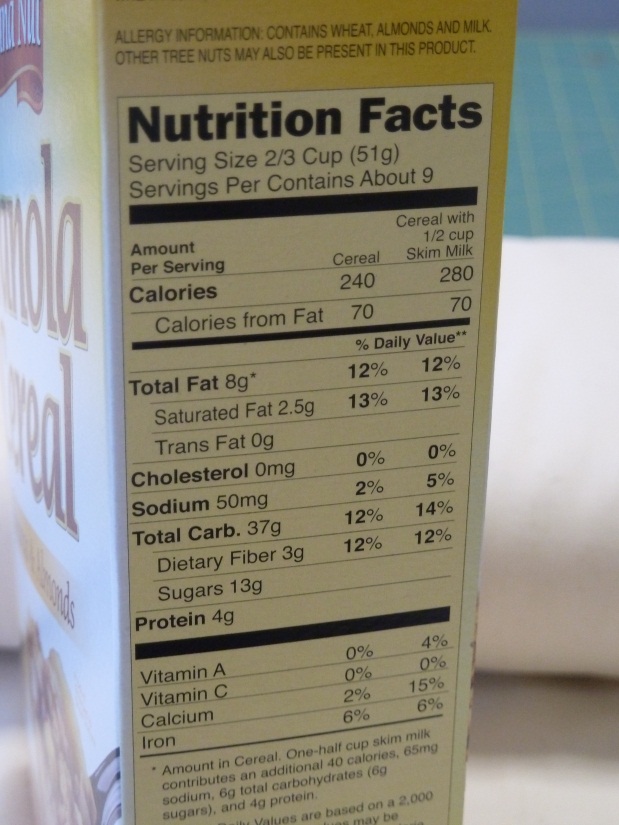 Food/ Product Name: 
Banana & Almond Granola
(per 2/3 cup)

Total Fat Grams:  8 (no milk added)
Total Calories:  240